Математика
ГКОУ «специальная (коррекционная) школа-интернат г. Моздок»                                                    Учитель начальных классов: Коробкова В.И.
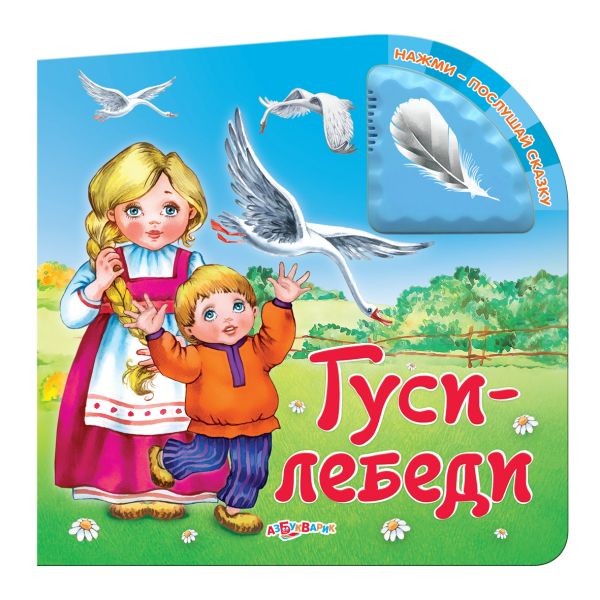 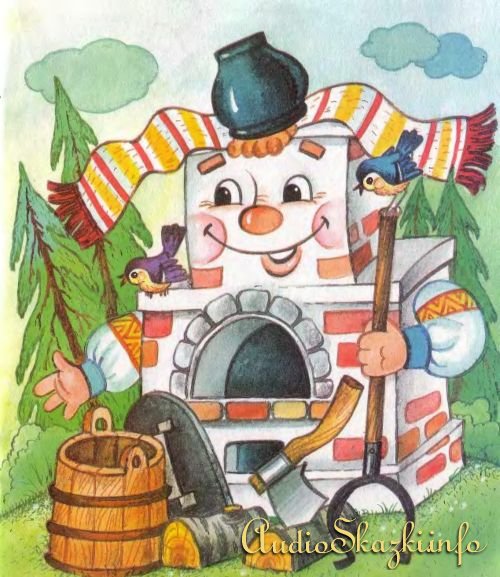 С +
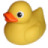 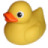 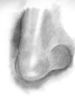 ,чь
П                   Д
Гкод
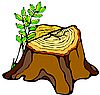 Тема:  «Сложение и вычитание чисел в пределах 20».
Прочитайте числа:
 0,   1,   2,   3,   …,…,…,….,…,10 
Назовите следующее число:
5,  …,        8, …;      17, …;
Назовите предыдущее число:
…,8;     …,10;     …,19.
Назовите «Соседей» числа:
…,9,…        …,15,…        …19, …
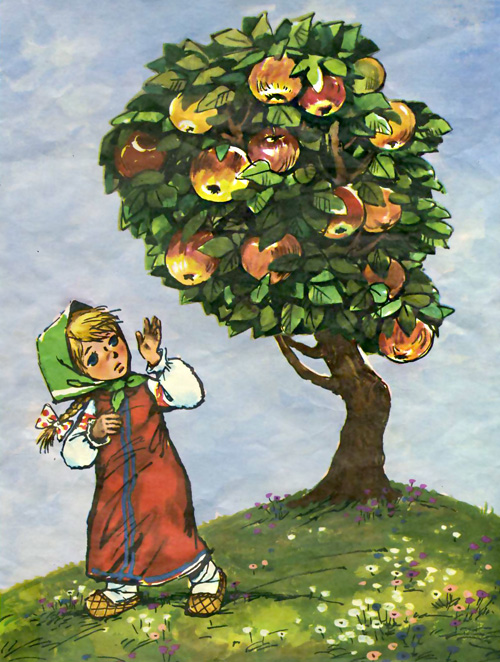 8 + 4
9 + 6
18 – 9 
12 - 5
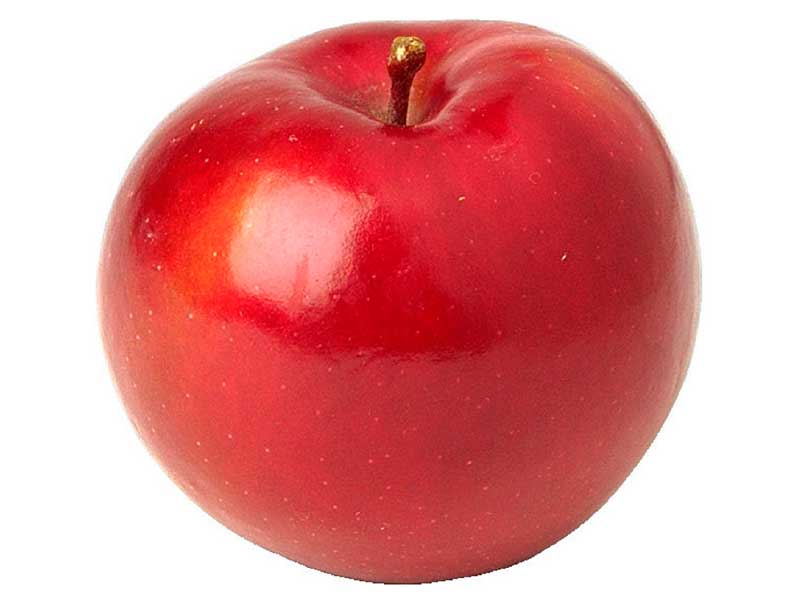 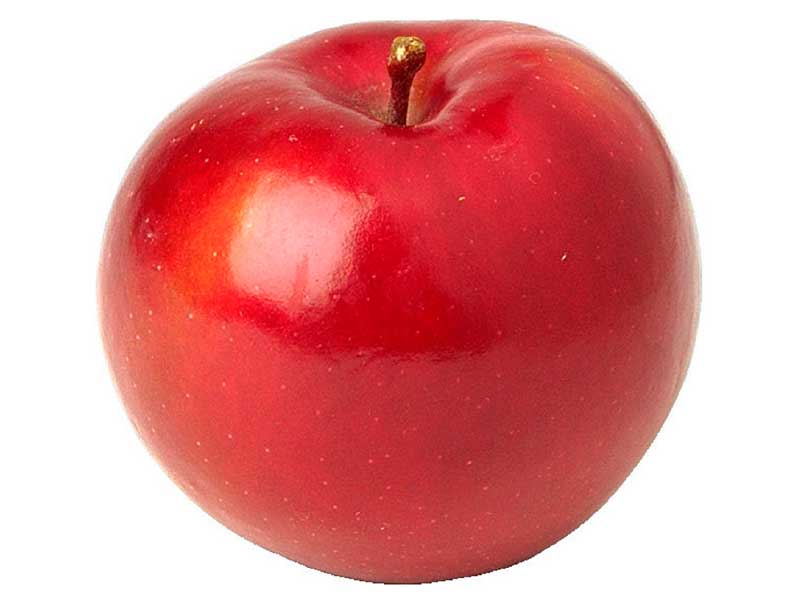 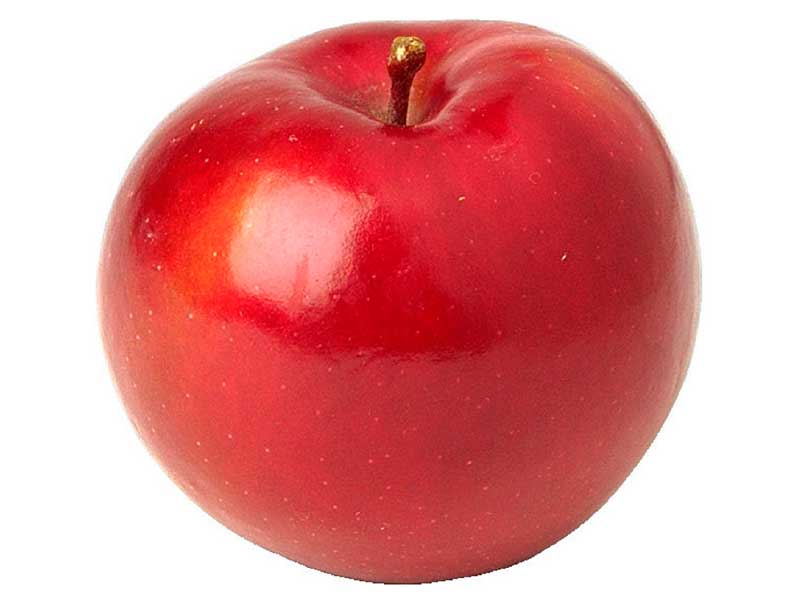 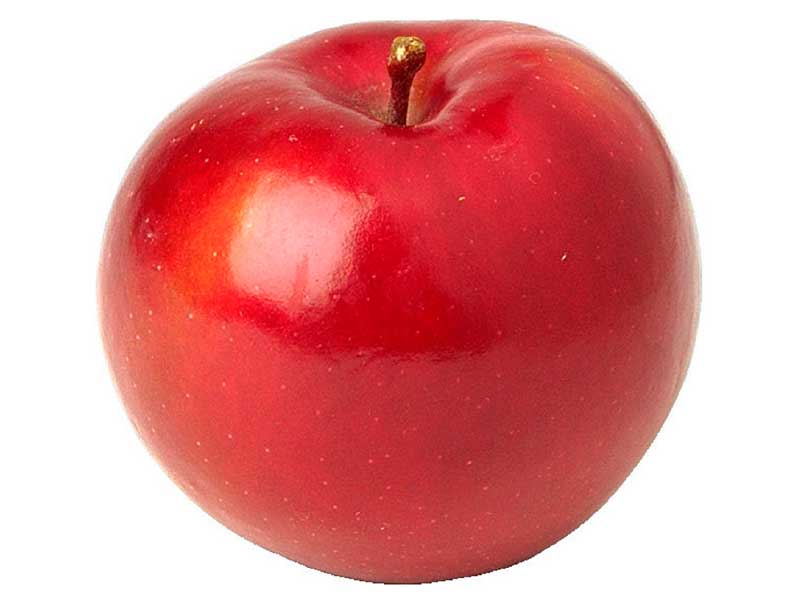 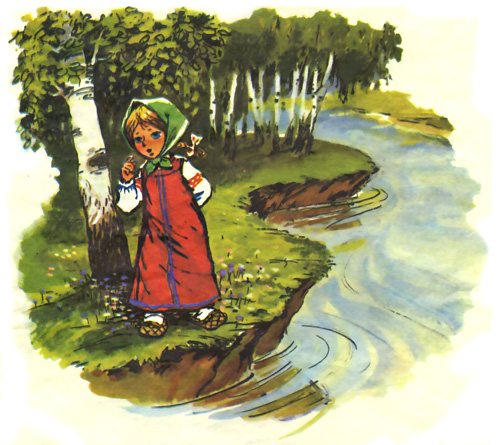 Найдите 
Неизвестное
Число:

13 - …. = 10
16 - …. = 10
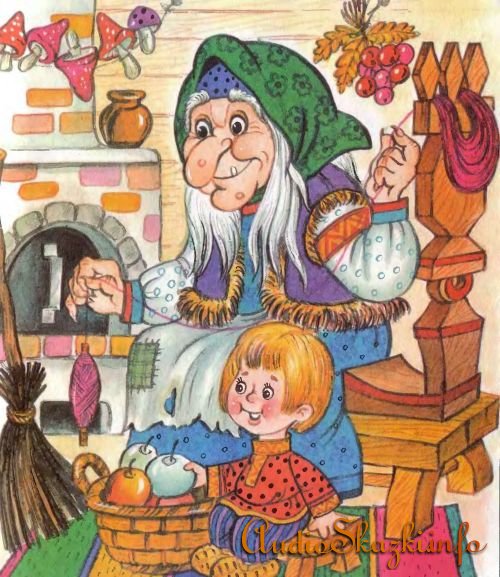 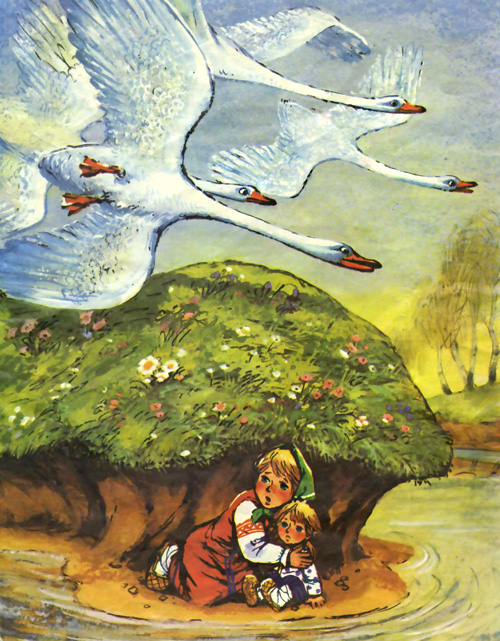 17 – 2 =
12 + 8 =
11 – 1 =
14 + 3 =
19 – 9 =
10 + 5 =
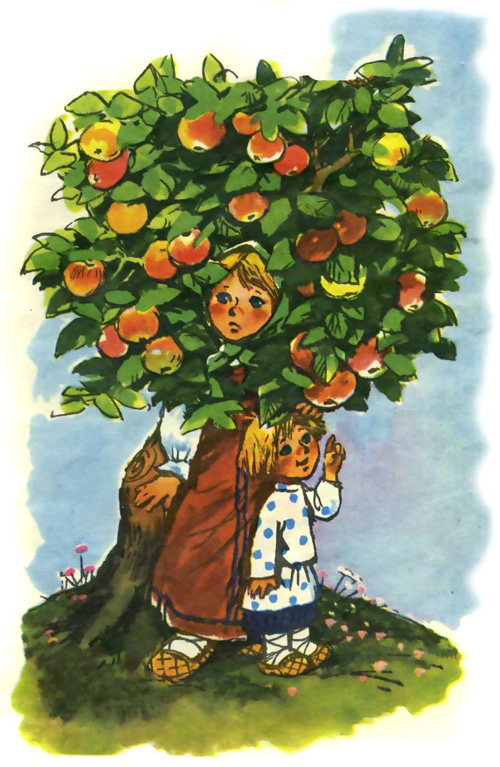 Задача

С  одной  яблони сняли  8  яблок,  а               с  другой   на                       3  яблока  меньше. Сколько  всего сняли   яблок ?
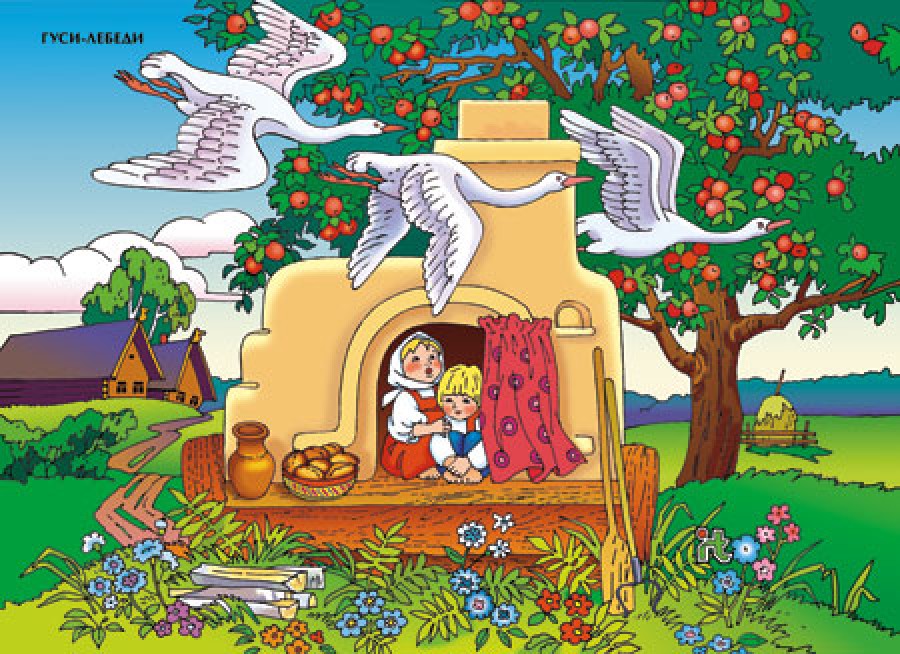 Сравнить:
16 … 9
3 … 20
7 … 4
9 … 6
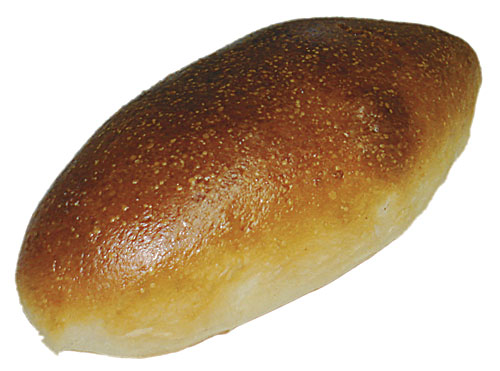 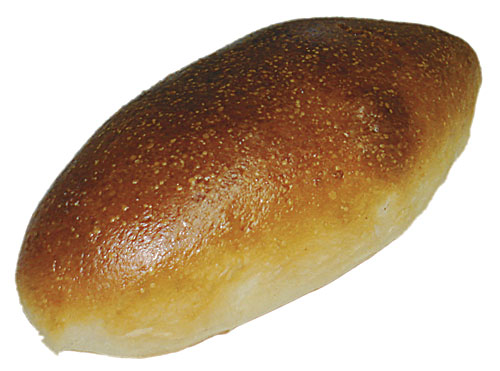 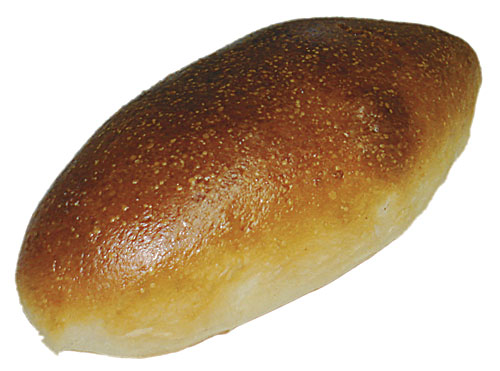 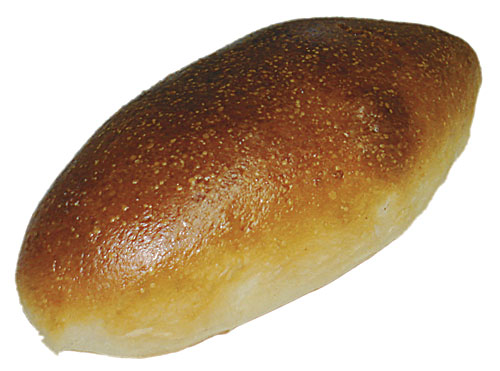 «Три медведя» – 8
«Маша и медведь» – 24
«Медведь» – 20
+ 2
- 4
+ 5
- 2
?
8
- 4
+ 9
- 6
+ 8
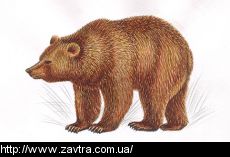 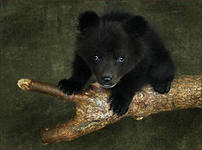 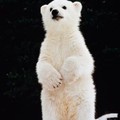 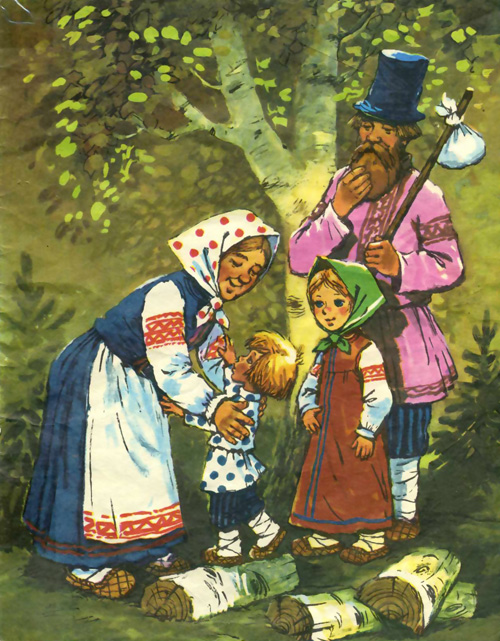 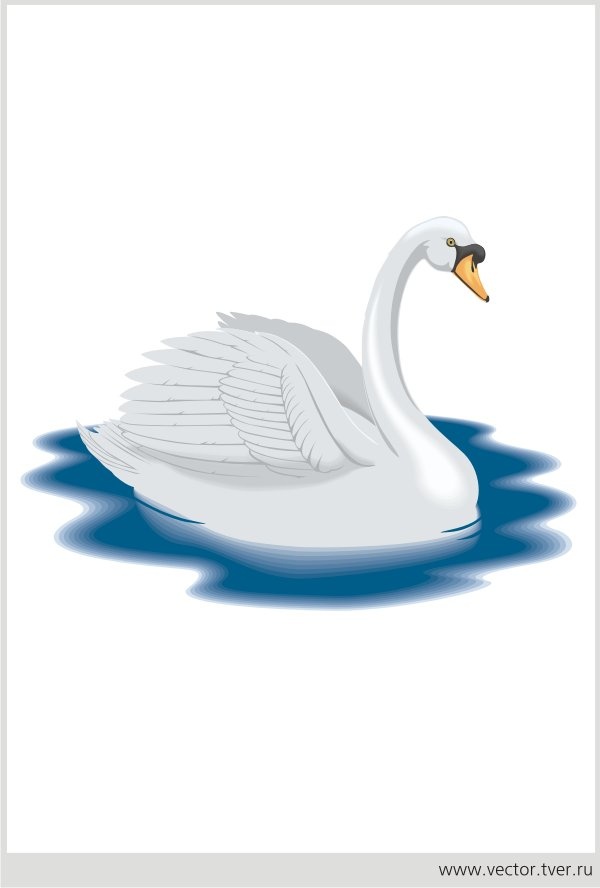